Использование танграма и интерактивных игр

 
 
 
 
 
 Воспитатель:  Куц О.К.
В своей работе я использую такие технологии, как «танграм» и интерактивные игры.
Танграм
     Игра способствует развитию 
-Образного мышления и воображения 
-Формированию представлений о форме и размере 
-Развивает операции мышления: анализ и синтез 
-Учит сравнивать 
-Развивает творчество 
-Развивает смекалку и сообразительность 
-Тренирует наблюдательность 
-Способствует развитию интереса к интеллектуальной деятельности 

Что из себя представляет Танграм?
Танграм – геометрическая головоломка, состоящая из семи танов – геометрических фигур, полученных делением квадрата на семь частей – два больших треуголь\ника, два маленьких треугольника, один средний треугольник, маленький квадрат и четырехугольник.
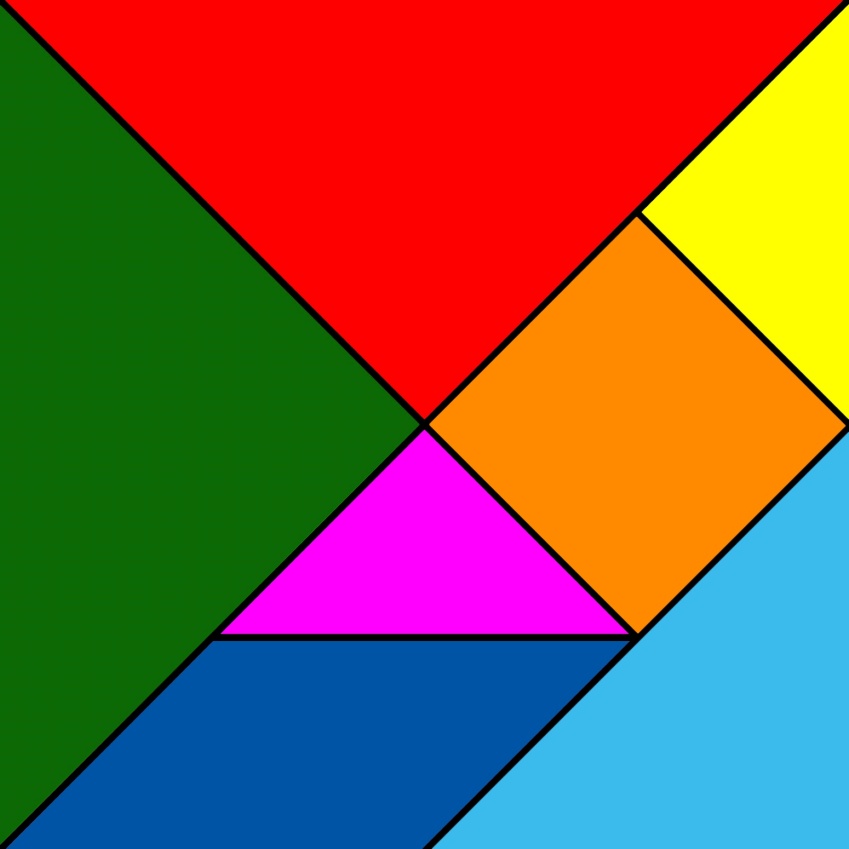 Легенда о танграме
Три мудреца придумали «Ши-Чао-Тю».
Появление этой китайской головоломки связано с красивой легендой. 
     Почти две с половиной тысячи лет тому назад у немолодого императора Китая родился долгожданный сын и наследник. Шли годы. Мальчик рос здоровым и сообразительным не по годам. Одно беспокоило старого императора: его сын, будущий властелин огромной страны, не хотел учиться. Мальчику доставляло большее удовольствие целый день забавляться игрушками. Император призвал к себе трех мудрецов, один из которых был известен как математик, другой прославился как художник, а третий был знаменитым философом, и повелел им придумать игру, забавляясь которой, его сын постиг бы начала математики, научился смотреть на окружающий мир пристальными глазами художника, стал бы терпеливым, как истинный философ, и понял бы, что зачастую сложные вещи состоят из простых вещей. Подумав некоторое время, три мудреца представили императору игру "Ши-Чао-Тю"- квадрат, разрезанный на семь частей.
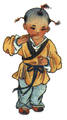 Применение танграма
Танаграм может применяться на занятиях  математики . Для начала можно составить изображения из двух-трех элементов. Например, из треугольников составить квадрат. Также вначале освоения игры, можно накладывать фигуры на образец-схему. Потом можно просто прикладывать детали друг к другу и смотреть, что получится, не используя схему-образец, а по замыслу: грибок, домик, елочка и т.д.
Ребенку можно предложить посчитать все фигуры, сравнить их по размеру, найти среди них треугольники.
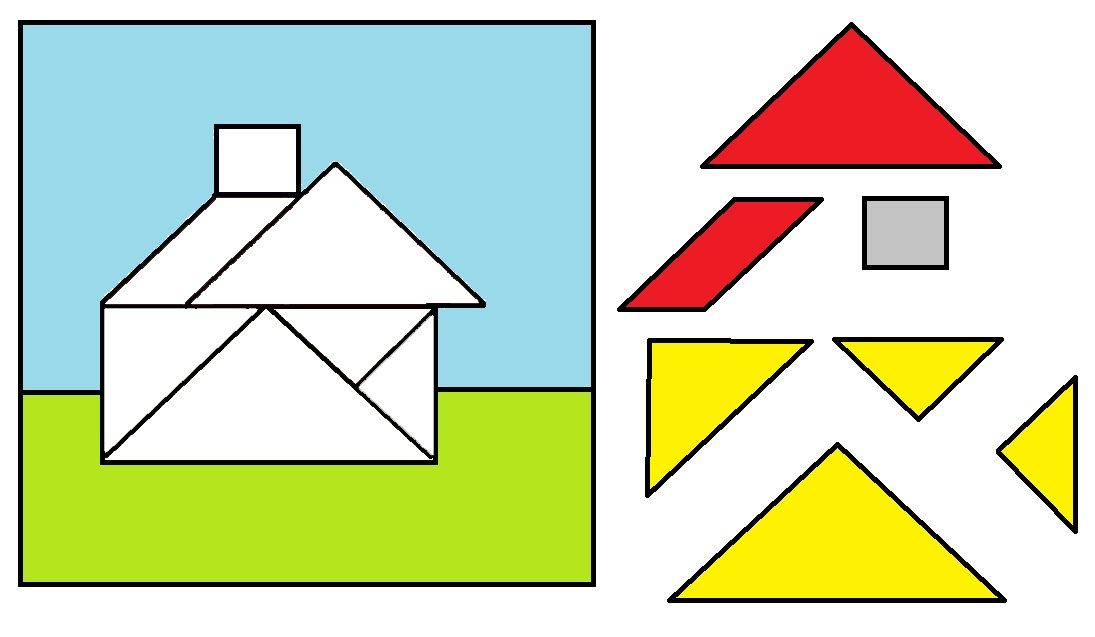 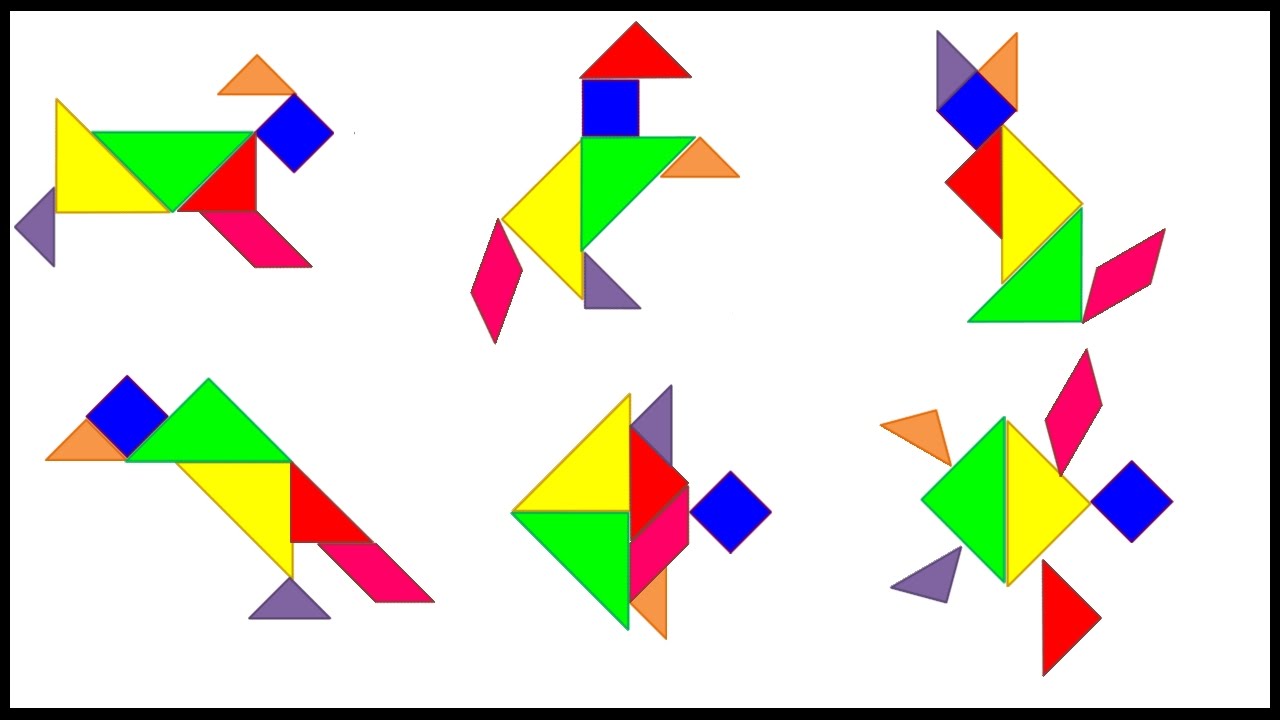 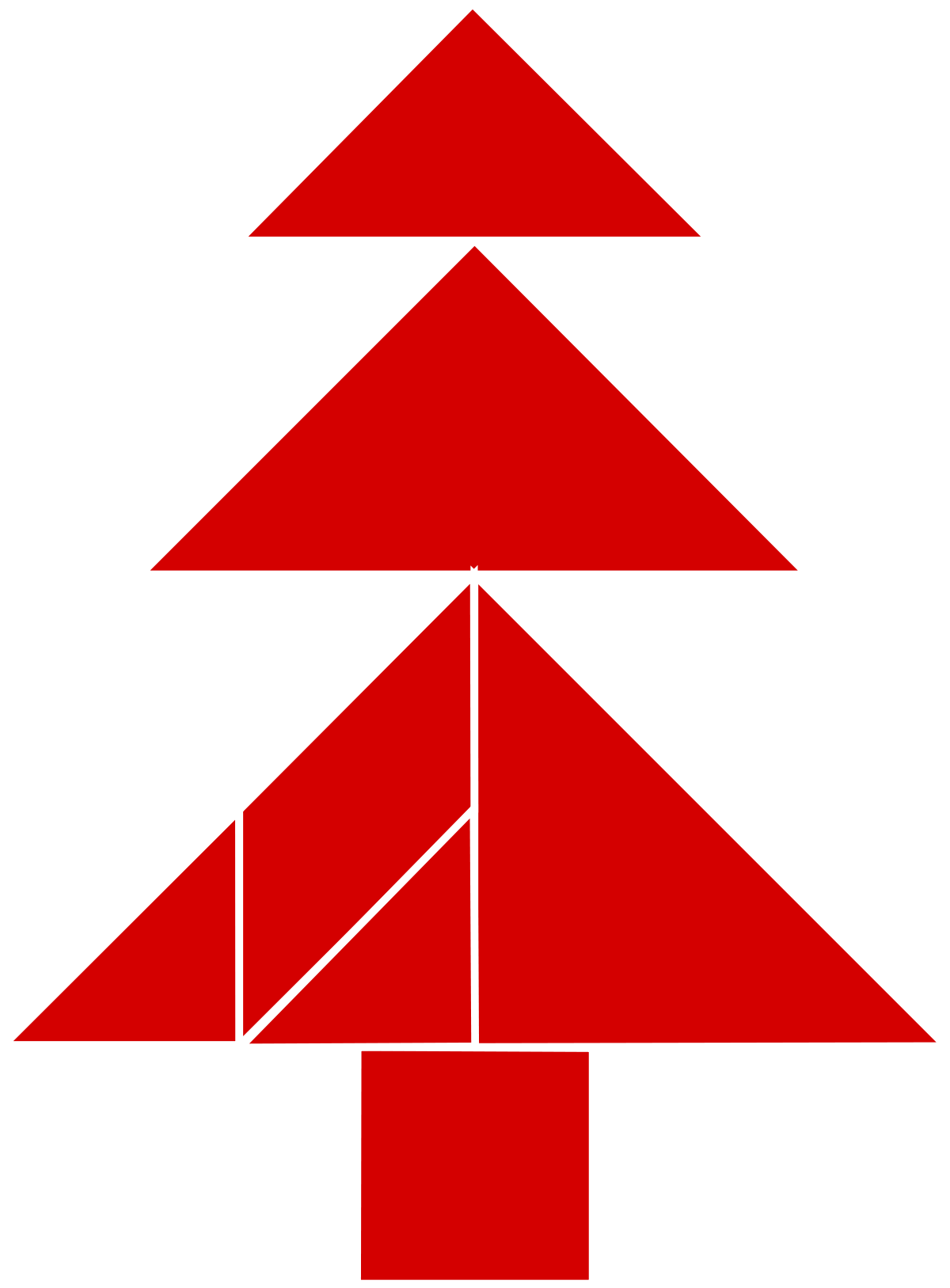 Чтобы научить своих воспитанников собирать головоломки, необходимо самим научиться владеть этой техникой. 
Начнём мы с вами с наиболее лёгкой фигуры в танграме – ёлочки.
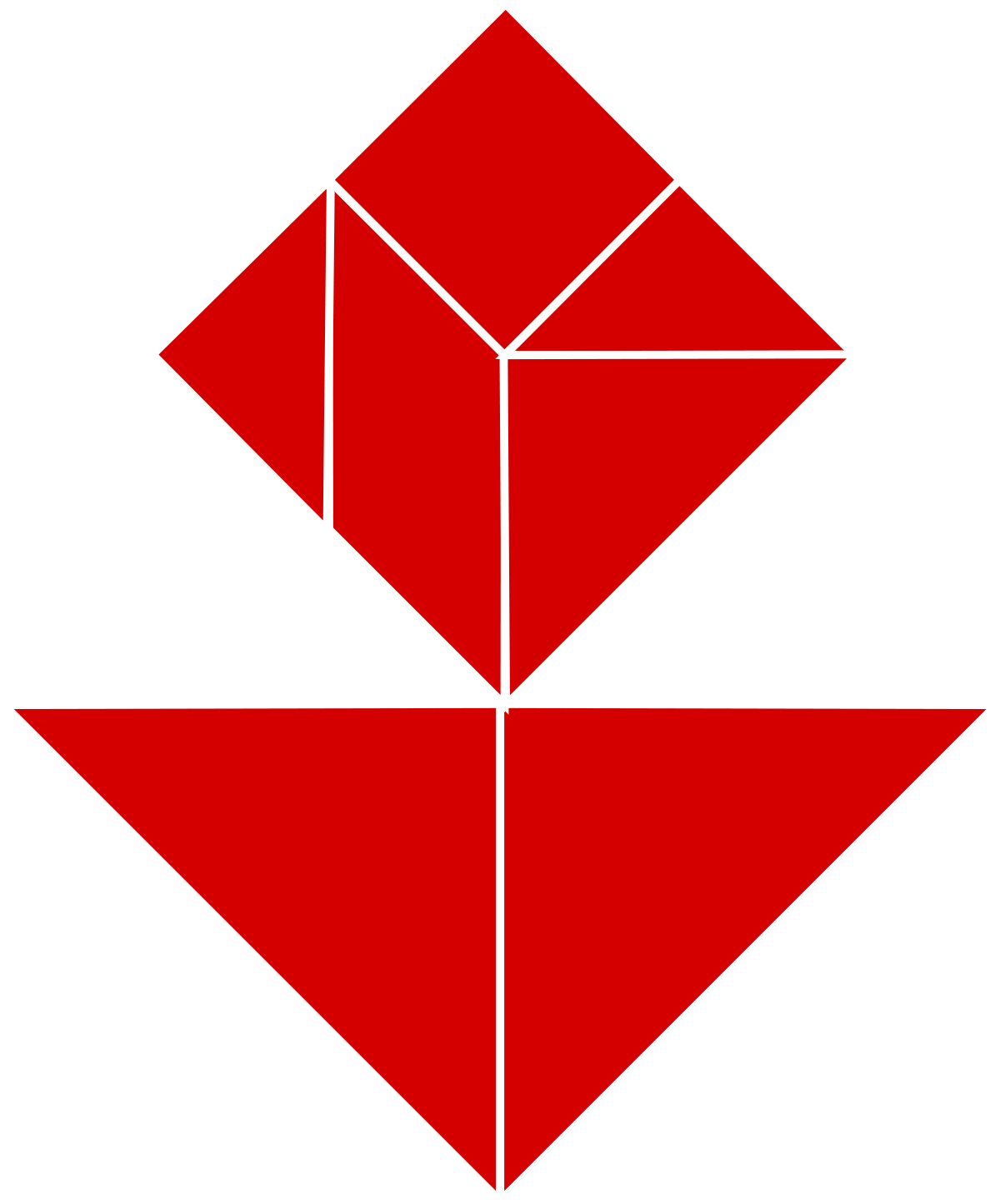 Теперь посложнее фигура – цветок.
Также в своей работе я использую интерактивные игры.
Интерактивная игра - современный метод обучения, который обладает развивающей, образовательной и воспитывающей функциями. 
Цель интерактивных игр – формирование и закрепление знаний, методом интерактивных игр.
В своей работе я часто применяю интерактивные игры, делаю их сама. Детям очень нравится управлять мышкой, и специальным карандашом. Благодаря интерактивным играм, существенно изменилось отношение детей к занятиям, они стали более внимательней, у них появилось желание думать, находить правильные ответы на поставленные вопросы. Ребята стали более сообразительнее, на поставленные задачи порой находят несколько вариантов решений.
Игра «Найди соседа»
Цель игры: Способствовать развитию умения детей называть предыдущее и последующее число для каждого числа натурального ряда в пределах 10
Ход игры: Ребёнку необходимо заселить каждый домик «жильцами», ориентируясь на число – соседа.
нет
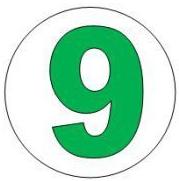 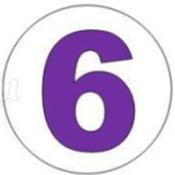 нет
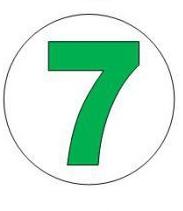 нет
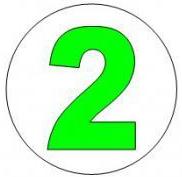 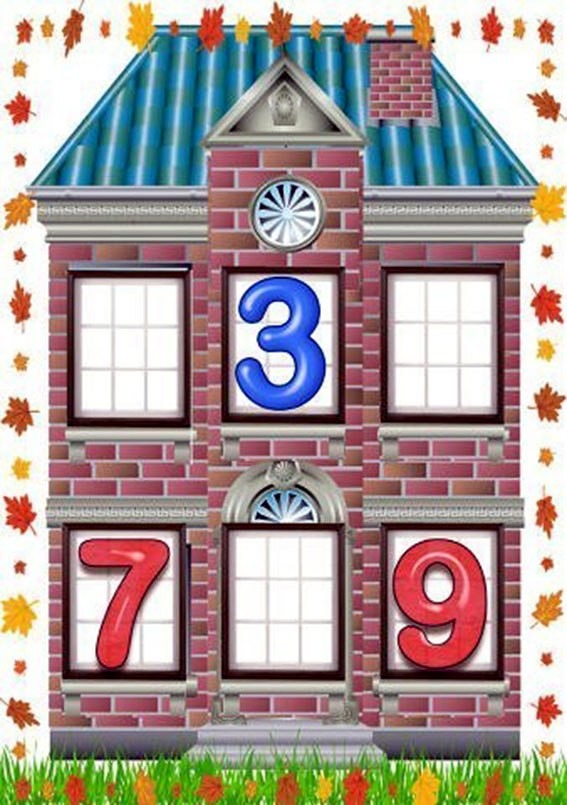 нет
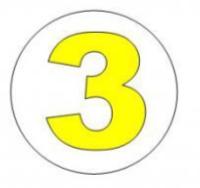 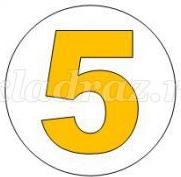 нет
нет
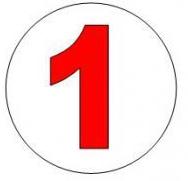 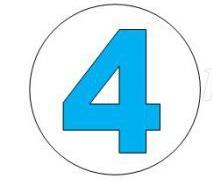 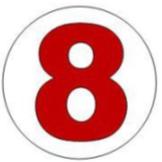 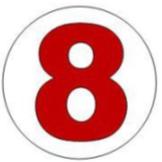 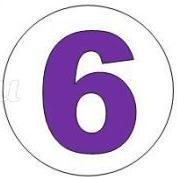 нет
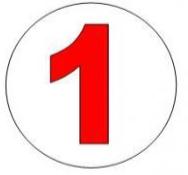 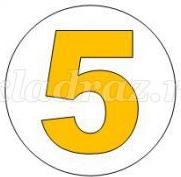 нет
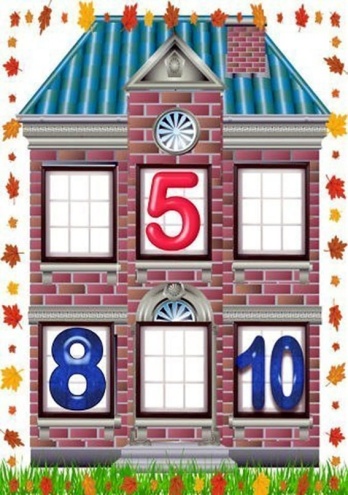 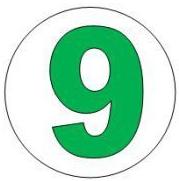 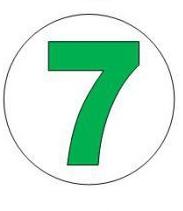 нет
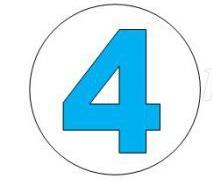 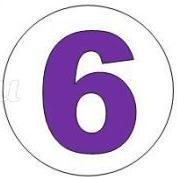 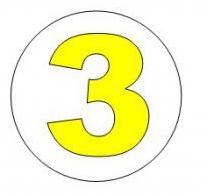 нет
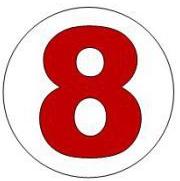 нет
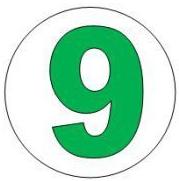 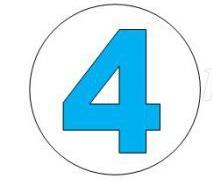 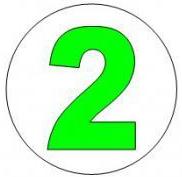 нет
Игра «Больше, меньше, равно»
Цель игры: закрепление у детей навыка употребления знаков «больше», «меньше» и «равно».
Ход игры: Ребятам предлагается сравнивать количество предметов. А потом подобрать правильно знак.
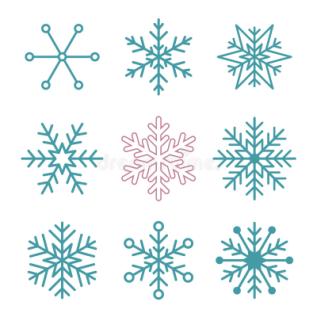 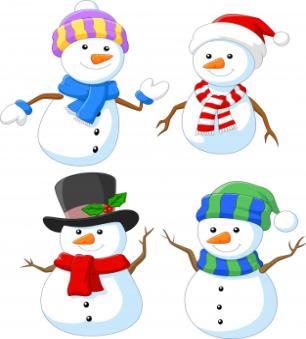 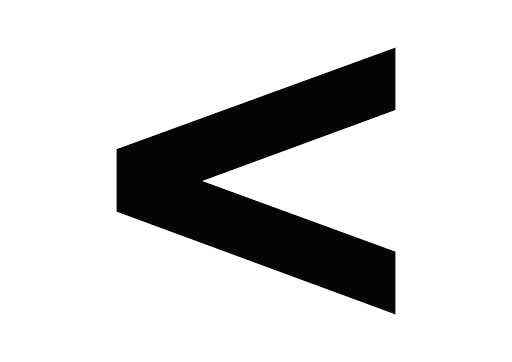 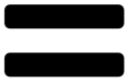 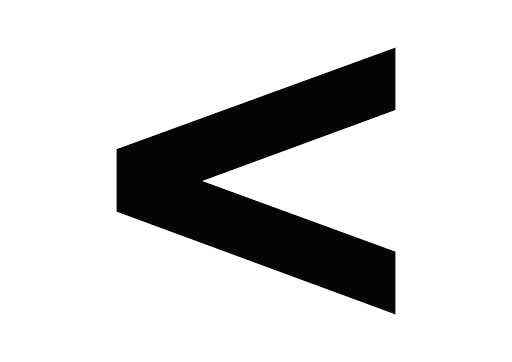 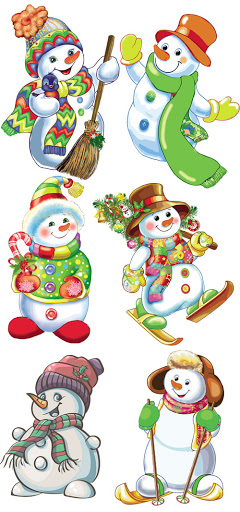 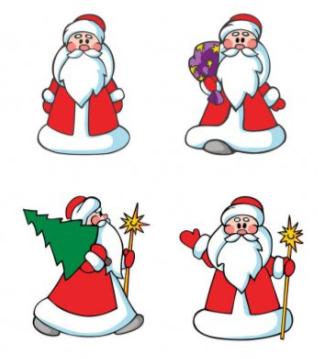 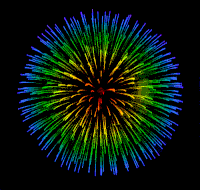 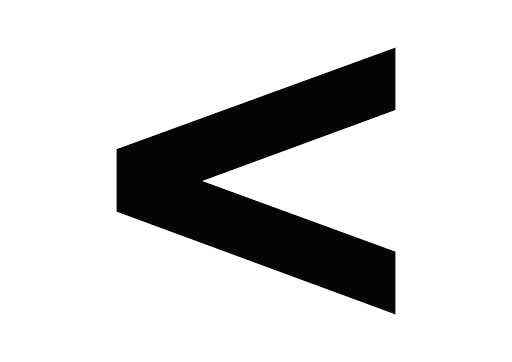 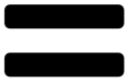 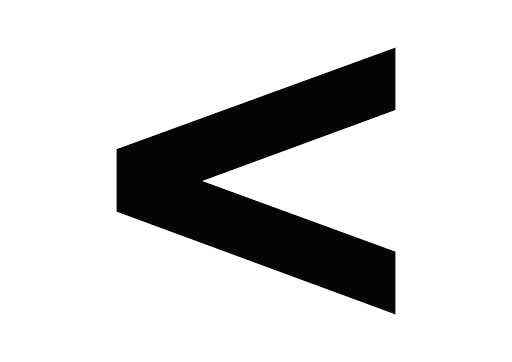 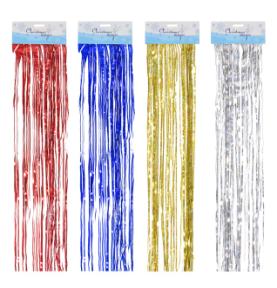 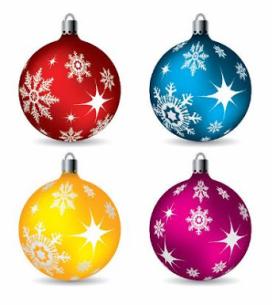 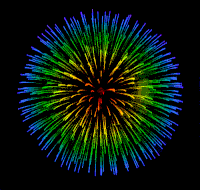 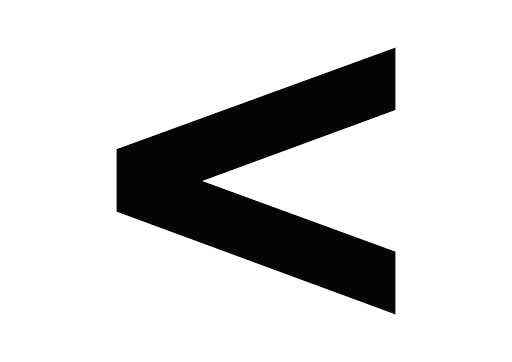 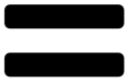 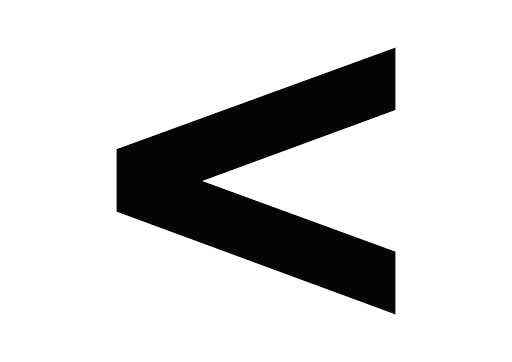 ПРОФЕССИИ
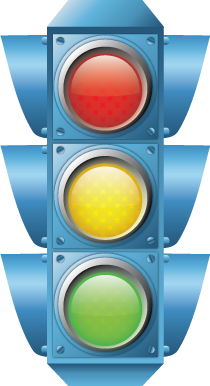 развивающая игра
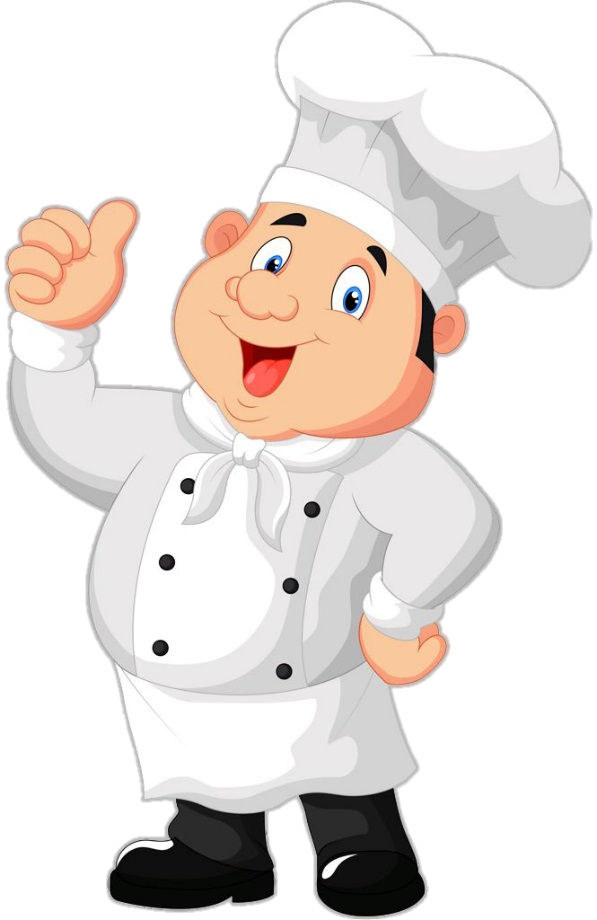 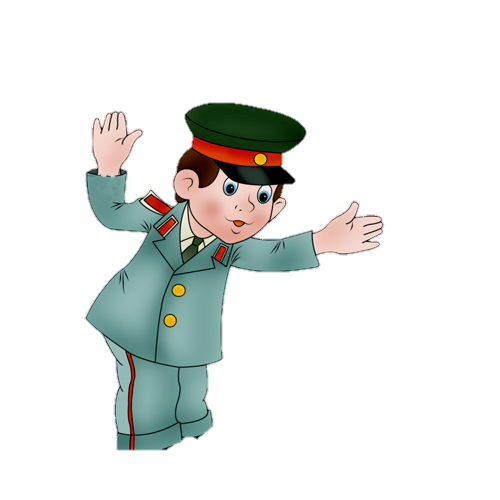 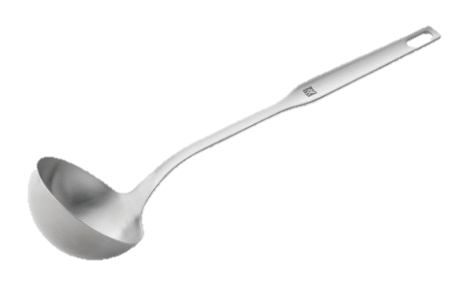 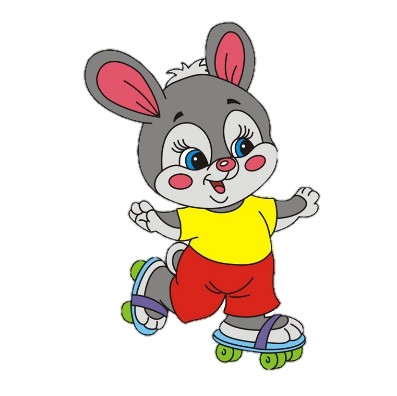 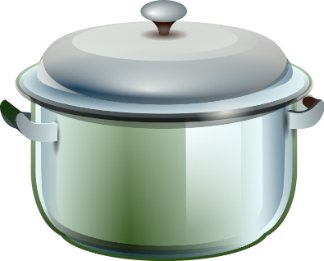 Знакомимся с профессиями
Развиваем связную речь
играть
Покажи предметы с помощью которых повар готовит вкусные блюда?
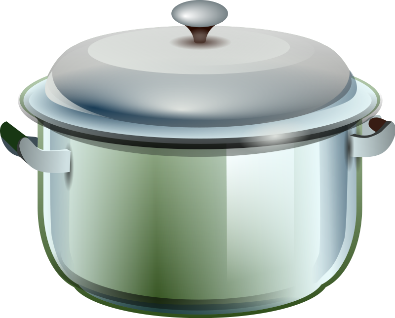 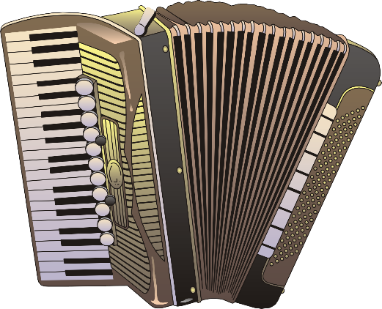 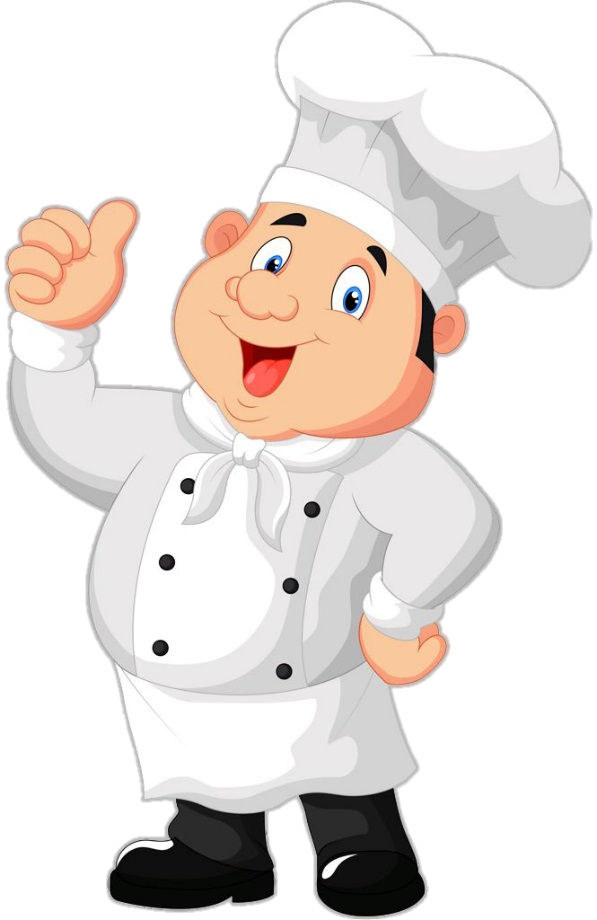 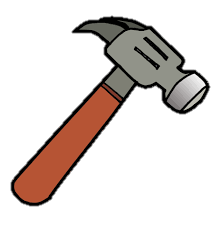 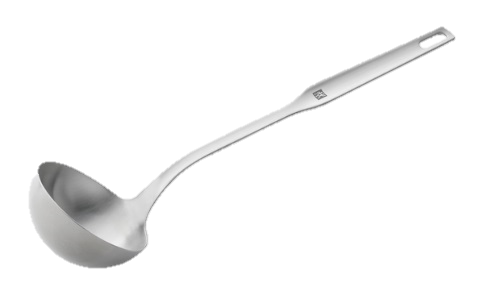 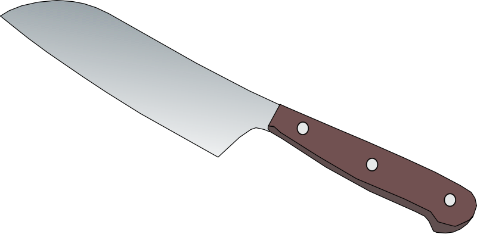 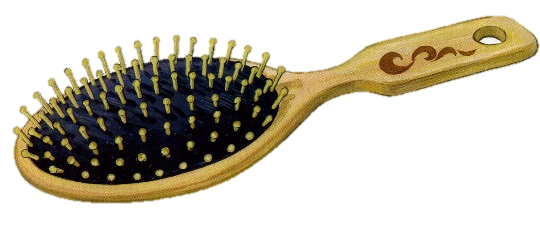 Покажи предметы, которые помогают доктору лечить людей?
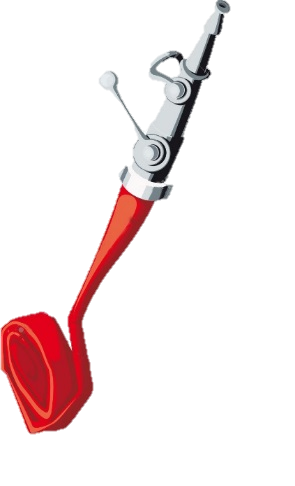 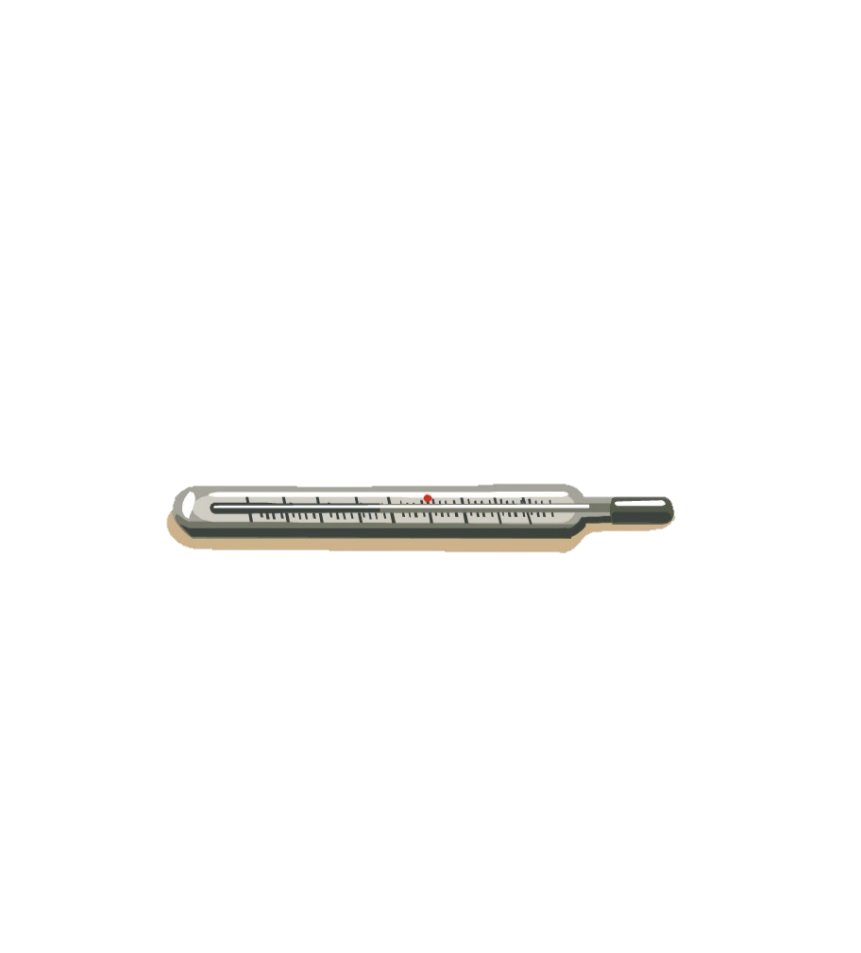 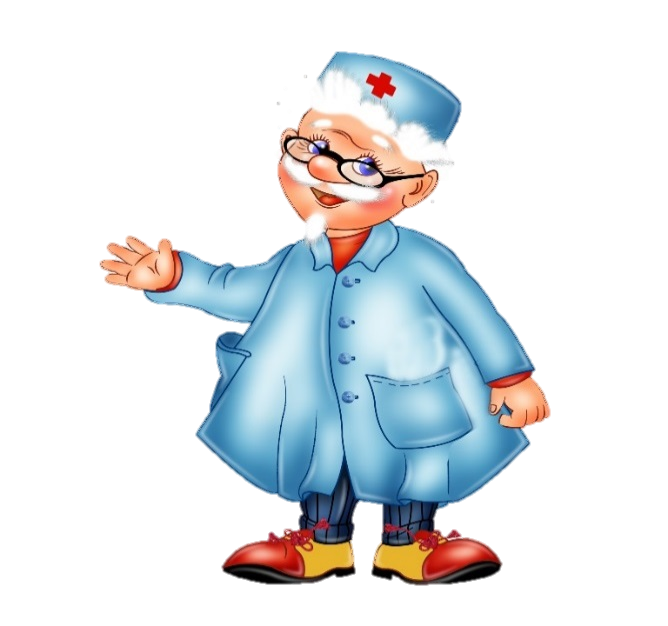 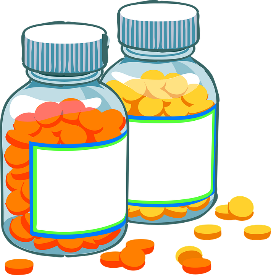 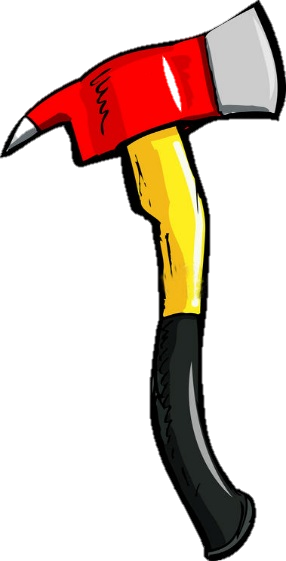 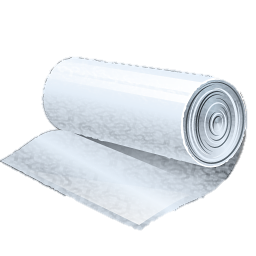 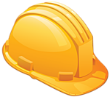 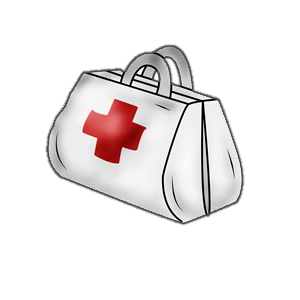 В заключение хочется отметить, что использование интерактивных игр наравне с традиционными методами обучения повышает эффективность образования развития и воспитания детей, а так же усиливает уровень восприятия информации и развивает творческие способности у детей. 
А благодаря тому, что учебный материал подаётся в яркой, увлекательной форме, внимание детей удерживается дольше, развивается зрительная и эмоциональная память.  
Самое главное необходимо отметить что, в процессе использования интерактивных игр материал стал более актуальным, значимым и понятным для детей.